This is the Story of a Moth
Living in Old England
The Peppered Moth
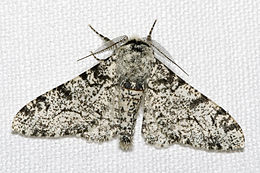 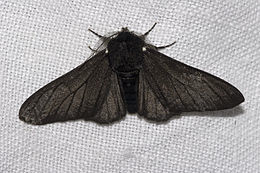 In normal, clean England
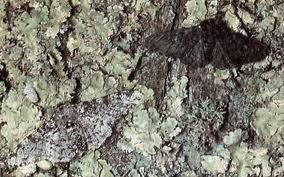 In polluted England
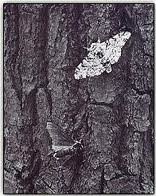 You predict:
When England solved it’s air pollution, the peppered moth population changed again.
How did it change?
Why?